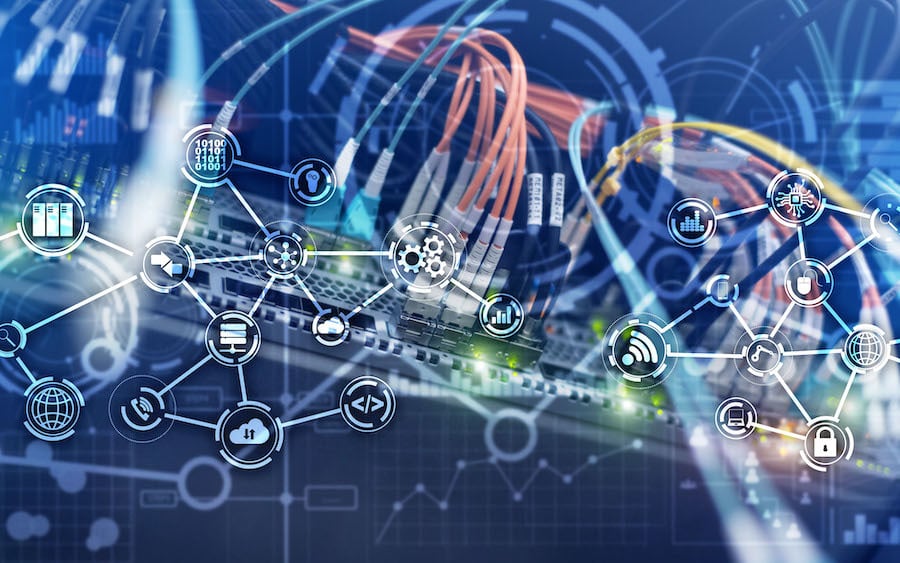 Fizično računalništvopri pouku fizike
Micro:bit pri fiziki
Od kod                                               do kam?
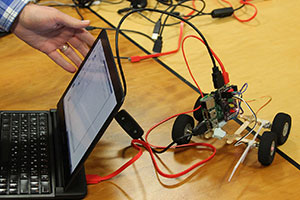 https://www.qaeducation.co.uk/news/physical-computing
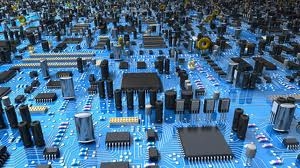 https://sites.google.com/a/git.edu/aniketdeshpande/home/aec
https://www.cnet.com/tech/computing/quantum-computer-makers-like-their-odds-for-big-progress-soon/
Fizično – kaj je to?
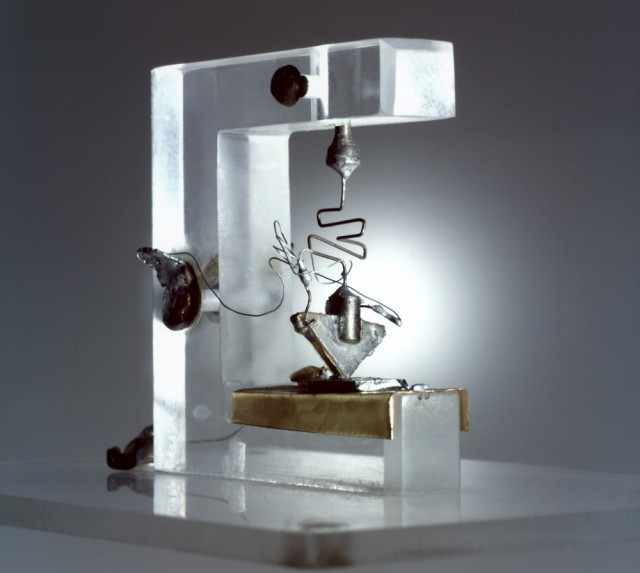 https://www.extremetech.com/extreme/175004-the-genesis-of-the-transistor-the-single-greatest-discovery-in-the-last-100-years
https://serc.carleton.edu/msu_nanotech/methods/xps.html
zakaj ne bi posegli po osnovnih sestavinah?
Izum elektronike
Polprevodniki in izdelava elektronike
Vsak dan uporabljamo
Ko združimo računalništvo in osnovno elektroniko…
…se zgodi marsikaj.
In to lahko delajo tudi učenci/dijaki
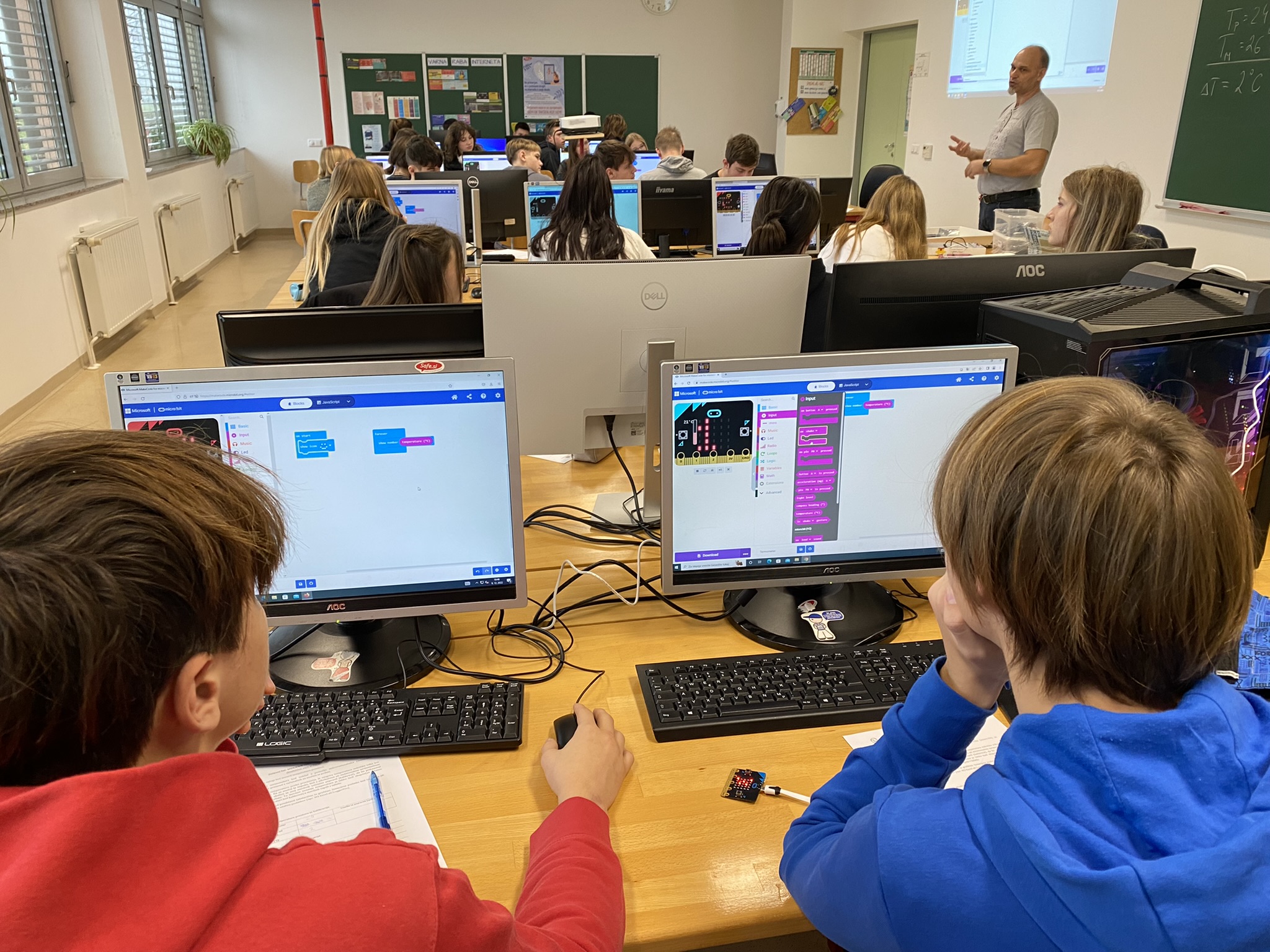